1
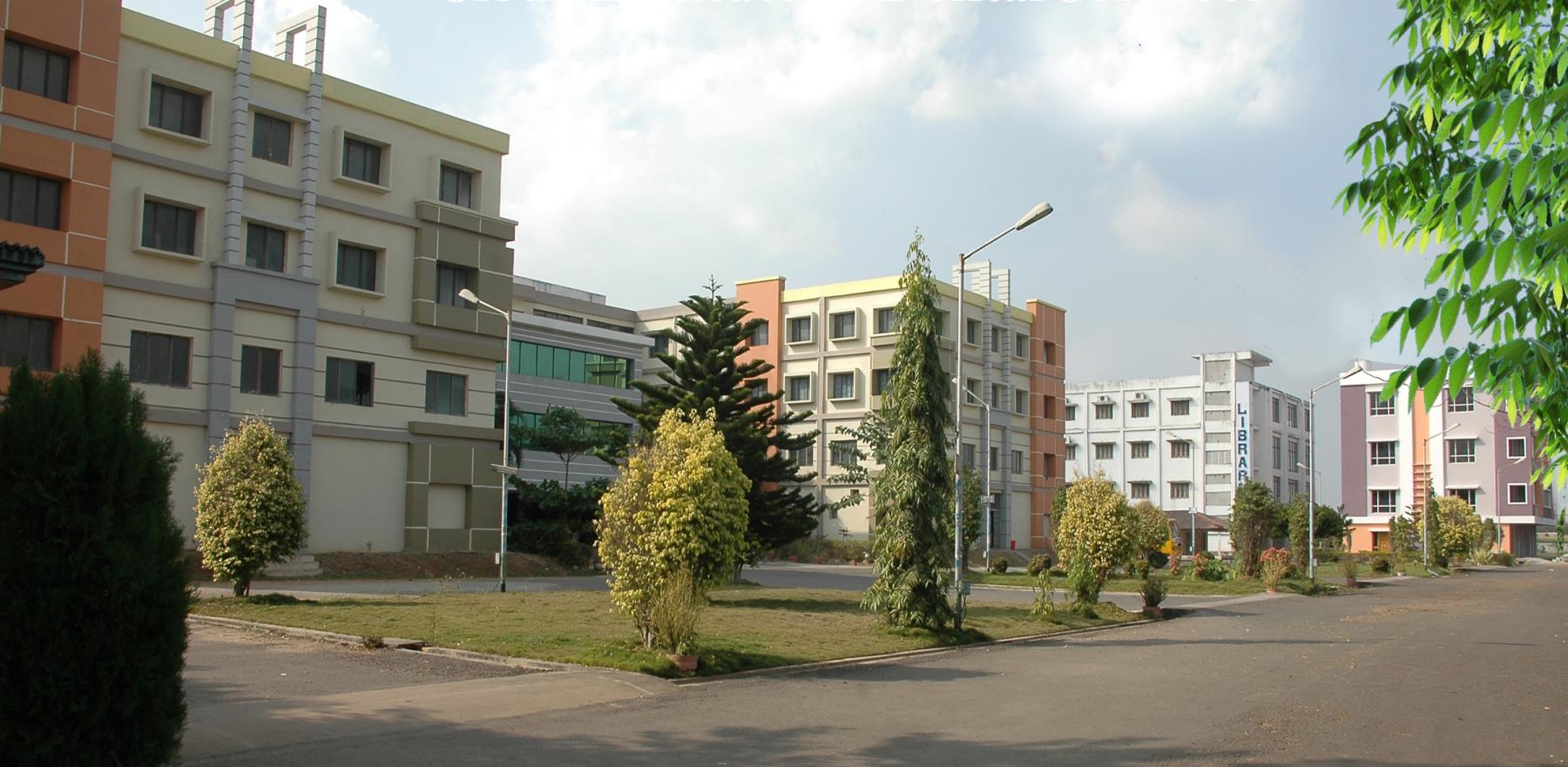 2
OCCUPATIONAL HAZARDS IN DENTISTRY
Dr.t.devaki
Professor
Dept . Of. Public health dentistry
SIBAR INSTITUTE OF DENTAL SCIENCES
CONTENTS
3
Introduction
History
Occupational hazards
Physical
Chemical
Biological
Mechanical
Psychological
Occupational hazards: department-wise
OSHA guidelines
Conclusion
References
4
What is a hazard?
A hazard is any source of potential damage, harm or adverse health effects on something or someone under certain conditions at work.
5
OCCUPATIONAL HEALTH
Occupational health has been defined by WHO as “the promotion and maintenance of the highest degree of physical, mental and social well being of workers in all occupations; the prevention among workers of departures from health caused by their working conditions; the protection of workers in their employment from risks resulting from factors adverse to health and the adaptation of work to man and of each man to his job”.
6
OCCUPATIONAL HAZARD
Occupational hazard refer to a risk or danger as a consequence of the nature or working conditions of a particular job.
7
HISTORY
BERNADINO RAMAZZINI, referred as father of occupational medicine in 18th century published his systemic study of occupational diseases in a book entitled “DE MORBIS ARTIFICUM DIATRIBE” in the year 1713. 

The book had three principles causing occupational hazards which he recognised; they are as follows: 
1. Fixed working posture 
2. A continuous repetitive motion 
3. Psychological stress
8
OCCUPATIONAL HAZARDS
Any person may be exposed to five types of hazards depending on his occupation:
Physical 
Chemical 
Biological 
Mechanical
Psychosocial
9
PHYSICAL HAZARDS
Physical agent is defined as an entity without substance or with minimal matter, such as radiation, atmospheric variations, noise, and vibrations.
These agents encompass a wide range of potential health risks.
Many of these hazards can be minimized by some simple precautions.
10
HEAT
Electrical hazards
Spirit lamps and burners used during prosthesis making
Effects: Painful shocks, burns etc.
11
LIGHT
Poor illumination: 
Causes- eye pain, headache and eye fatigue 

Excessive brightness:
Causes- discomfort and visual fatigue 

Prevention:
 Sufficient and suitable lighting 
 Natural or artificial is advised
12
NOISE
Air-driven high-speed hand pieces, suction, ultrasonic scaler.
Effects: Hearing loss,
                 interference with communication, 
                 acoustic stress and impaired power of concentration

Prevention:
 Personal protection by using ear plugs and muffs which reduce high intensity sounds
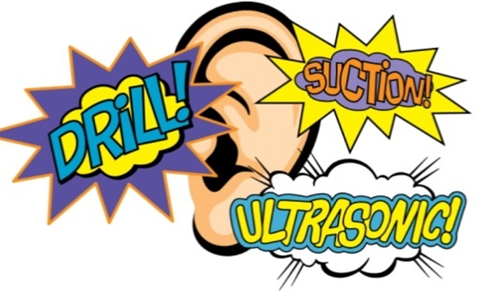 13
RADIATION
Non- ionising radiation injury - Exposure to Dental Curing Light and Lasers 
Causes- conjunctivitis and keratitis 
Prevention - Protective eye wear during usage 

Ionising radiation injury - Exposure to radiation 
Causes- acute erythema, dermatitis, chronic skin cancer, bone marrow suppression, damage to eye including cornea, Somatic and genetic effects, Congenital defects, skin cancer.
Prevention - Lead gloves and lead apron.
14
PREVENTION MEASURES
The basic methods to reduce occupational exposure include:
Position and distance rule: operator should stand at least 6 feet at an angle between 90 and 135 degree to the primary beam.
Operator should never hold the film in place.
Never hold the radiographic tube during exposure
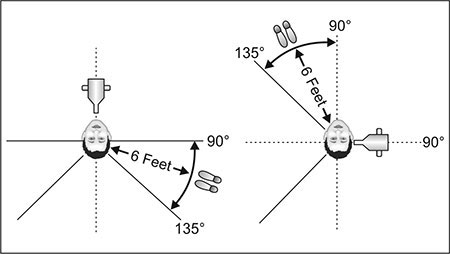 15
PREVENTION MEASURES
Use of thermo luminescent dosimeter or film badge to monitor radiation.
Patient protection by use of 
Rectangular collimator
Filtration of low energy rays 
Use of high speed films
Patient shielding by use of lead barrier
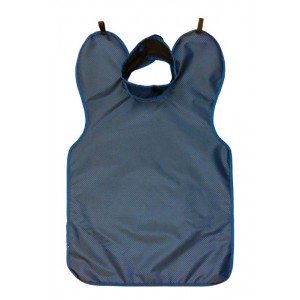 16
VIBRATION
The mechanical vibrations produced by some dental equipment like ultrasonic scalers and handpieces result in chronic extrinsic compression of the nerves in the hand.
17
SHARPS
Includes – needle prick injuries and injuries from sharp objects and spicules of bone and teeth 
Needle cut injuries are also known as pre-cutaneous injuries; they are most efficient method of transmitting blood-borne infections. 
Glassware and sharp needles, lancets, blades, broken ampules, test tubes are hazardous.
Cuts, scratches, abrasions are potential locations for infections.
Prevention: Safe working procedures and wearing of double gloves.
18
CHEMICAL HAZARDS
Dentists are exposed to various types of chemicals that are hazardous while providing care.
These chemicals act in three ways:
Local action
Inhalation 
Ingestion
19
SILICA & BERYLLIUM
Silica: Inhalation of dust containing free silica or silicon dioxide in ceramic laboratories leads to silicosis. 

Beryllium: Some of the dental alloys contain beryllium and if it inhaled while working on items such as dental crowns, bridges, and partial denture framework, they can cause Chronic Beryllium Disease (CBD). 
Causes contact dermatitis
Highly toxic and result in respiratory irritation
20
FORMALDEHYDE
Formaldehyde is one of the chemical agents routinely used in the clinical set up mainly for disinfection of operatory area. 
Liquid and vapour forms of formaldehyde may cause severe abdominal pain, nausea, vomiting and eye irritation.
21
XYLENE
Xylene is used in histological laboratories for tissue processing, staining and cover slipping and also in endodontic retreatment as a guttapercha solvent. 
Exposure to xylene can occur via inhalation, ingestion, eye or skin contact. 

Effects: Dizziness, headache, mental confusion from inhalation of vapour.
Acute: Eye and mucous membrane irritation from vapour and liquid forms. 
Chronic: If xylene contains benzene as an impurity, repeated breathing of vapour for a long period may cause leukemia.
22
PREVENTIVE MEASURES 
Substitution 
Local exhaust ventilation 
Proper protective equipment
METHACRYLATES
23
Methacrylate found in dental polymer materials can even result in contact dermatitis. 
The free monomer during polymerisation can cause a wide range of adverse health effects like irritation to the skin, eyes or mucous membranes, allergic dermatitis, asthma and paraesthesia in the fingers. 
Asthma due to acrylate compounds is also an important allergic occupational hazard.
 Certain central nervous system disturbances may also be noted like headache, pain in the extremities, nausea, loss of appetite, fatigue, sleep disturbances, irritability, loss of memory and changes in blood parameters.
24
NITRIC OXIDE
N2O commonly called as laughing gas, is an anaesthetic agent used in operating rooms. 
Workers are exposed to N2O while administering the anaesthetic gas to patients. 
If used in high concentrations during anaesthetic administration, it may cause increased absorption and thereby liver and kidney damage with neuralgic disease and congenital abnormalities. 
The harmful effects of occupational exposure to Nitrous oxide includes reduced fertility, spontaneous abortions, and neurological, renal and liver diseases. 
Mental performance, audio-visual ability and mental dexterity is also affected in susceptible individuals.
25
LATEX
Latex gloves is the main cause of allergic skin reaction in the dental office. 
Latex allergy symptoms manifest as urticaria, conjunctivitis associated with lacrimation and swelling of eyelids, mucous rhinitis, bronchial asthma and anaphylactic shock. 

PREVENTION:
Most allergic reactions can be managed by medication. 
Sufferers from latex allergy are advised to work in latex free environment 
     and use vinyl, nitrile or 4H gloves.
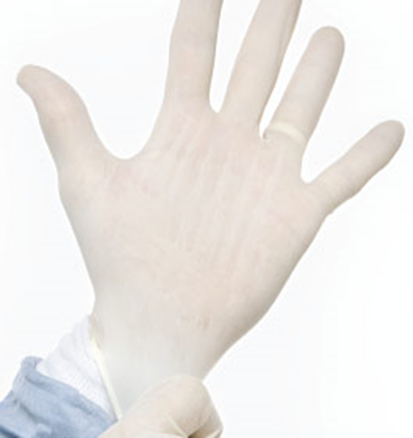 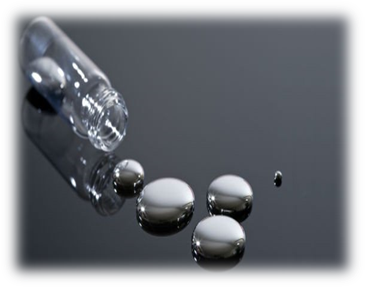 26
MERCURY
The dental profession primarily encounters mercury toxicity from two sources:
Inhalation of vapors 
Direct absorption into the tissues from handling mercury containing compounds.
27
SOURCES OF CONTAMINATION:
Removing old amalgam restorations
Faulty amalgamators
Leaking amalgam capsules
Expressing excess mercury over the floor
28
SYMPTOMS OF CHRONIC MERCURIALISM
Muscular tremors progressing to convulsions
Loss of appetite, nausea, diarrhea
Nervous excitability, insomnia
Mental depression, speech disorders
Dark pigmentation of the marginal gingiva
Metallic taste and excessive salivation
29
PREVENTIVE MEASURES
Water irrigation and high suction
Good ventilation  
Proper collection and disposal of amalgam
Use of pre-capsulated alloys with low mercury levels
 Excess and spilled mercury should be collected in fixer containing break resistant bottles.
30
BIOLOGICAL HAZARDS
Biological hazards or biohazards are biological substances (viruses, bacteria and fungi, as well as parasitic worms and some plants) that are considered as possible threats to the health of living organisms.
They are constituted by infectious agents of human origin and include viruses, bacteria, and fungi.
Dentists may get infected either by 
Direct contact
Indirect contact-Needle prick injury, Aerosols in saliva, Organic dust particles
31
Four main pathways of spreading biohazards in dental medicine are:
Blood-borne route
Saliva-droplet route 
Direct contact with a patient and contaminated equipment
Water-droplet route
32
The United States Centres for Disease Control and Prevention categorizes various diseases in levels of biohazard, Level 1 being minimum risk and Level 4 being extreme risk.
Biohazard Level 1: includes bacteria and viruses (Escherichia coli, varicella, etc.) causing simple diseases. 
Biohazard Level 2: includes bacteria and viruses that cause only mild disease to humans, or are difficult to contract via aerosol in a lab setting (hepatitis A, B, C, HIV, etc).
 Biohazard Level 3: includes bacteria and viruses that can cause severe to fatal disease in humans, but for which vaccines or other treatments exist (anthrax, tuberculosis, etc). 
Biohazard Level 4 are viruses (currently there are no bacteria classified at this level) that cause severe to fatal disease in humans, and for which vaccines or other treatments are not available (Novel Corona virus, Ebola virus, etc).
33
AEROSOLS
Aerosols is defined as particles less than 50 micrometers in diameter.
Dental aerosols may be defined as suspensions of extremely fine air-borne particles that are liquid, solid or combinations of both.
These are ejected from operating site and suspended in the air and are airborne infection in dentistry. 
Air turbine hand pieces, air-water sprays, some rotary instruments, ultrasonic scalers, dental lathes all produce aerosols that have the potential to cause disease primarily due to inhalation.
34
Dental aerosols may have three components:
Bacteria and viruses
Particles of tooth structure
Particles of dental materials
35
Aerosols of enamel, dentin, amalgam, and composite resins are produced during high speed cutting or finishing. These particles are known to be contaminated with microbes.
The use of high-velocity suction is recommended to reduce aerosols and lower the health risk.
36
PREVENTIVE MEASURES
Personal  protection equipment
Rubber dam
Suction (high velocity)
Preoperative mouth rinse
Good ventilation
Spray operatory with disinfectant
37
PREVENTIVE MEASURES
Flush water lines on dental units
Avoid instruments that produce splatter 
Sterilization of dental instruments, and
Protective vaccination of dentists especially against hepatitis B
38
MECHANICAL HAZARDS
Mechanical hazards are created as a result of either powered or manual use of tools, equipment or machinery.
Musculoskeletal disorders and neurological injuries are common health problems reported among dentists. 
Common musculoskeletal problems are, low back pain, shoulder pain, headache, hand and wrist pain. 
Dentistry procedures incorporate such postural situations which increases the risk of twisting and contorting the body, varicose etc.
39
PREVENTIVE MEASURES
Changing posture
Using support
Safe reaching
Normal arm posture
Using comfortable equipment
Managing time
40
PSYCHOLOGICAL HAZARDS
Psychological hazards mainly include stress, chronic tiredness and burnout syndrome. 
Exposure to psychosocial hazards in the workplace not only produces psychological damage such as depression and anxiety, but also causes somatic disorders such as cardiovascular diseases, hypertension, neurological disorders, insomnia and headaches, etc.
Stress is the main psychological hazard seen in the dental office.
Chronic stress in the work environment is one of the leading factors for burnout syndrome and could have a deleterious effect on health.
41
Failure associated with improper treatment planning and an inappropriate diagnosis can be stressful to both doctor and patient. 
As a consequence, the dentist is susceptible to develop increased tension, high blood pressure, fatigue, sleeplessness, touchiness and depression.
Stressful situations can be resolved with thorough knowledge of psychology, good communication skills and by establishing proper relation between the dentist and the patient which also decides the outcome of the treatment.
42
OCCUPATIONAL HAZARDS: DEPARTMENT-WISE
43
ORTHODONTICS
Occular problems – laser, curing lights

Hearing problems – suction, saliva ejector, compressor

Aerosol contamination – impression material, scaling, debonding procedures
44
ORAL & MAXILLO-FACIAL SURGERY
Infection – blood and body fluids

Physical injuries – sharps and complex armamentarium

Chemical injuries – exposure to formaldehyde, iodine & isopropyl alcohol, anaesthetic gases
45
CONSERVATIVE DENTISTRY & ENDODONTICS
Mercury poisoning 

Hearing problems

Radiation hazards

Aerosol contamination
46
PERIODONTICS
Hearing problems

Occular problems

Infections
47
ORAL MEDICINE & RADIOLOGY
Radiation hazards

Infections
48
PEDODONTICS
Nitrous oxide hazards

Aerosol contamination
49
PROSTHODONTICS
Physical injuries – sharps and high speed projectiles during trimming and polishing

Allergies – methacrylate, glutaraldehyde

Occular injuries
50
ORAL PATHOLOGY
Formaldehyde hazards

Infections
51
PUBLIC HEALTH DENTISTRY
Infections – dental camps, Mobile Dental Unit (MDU)

PREVENTIVE MEASURES:
Sterilizing instruments by boiling or by using pressure cooker ( if available).
Disinfection of items that cannot withstand sterilization temperatures using anti-microbial  chemicals.
Using protective equipment and aseptic precautions all the time.
Pre-procedural mouth rinsing using anti-septic mouthwash.
MDU should be fumigated a minimum of once every month.
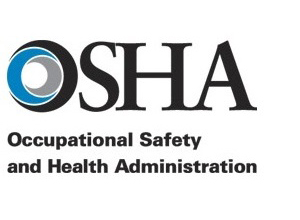 52
OSHA GUIDELINES
53
OSHA is part of the United States Department of Labour
Congress established the agency under the Occupational Safety and Health Act, which President Richard M. Nixon signed into law on December 29, 1970.
To ensure safe and healthful working conditions for working men and women by setting and enforcing standards and by providing training, outreach, education and assistance.
54
BLOOD-BORNE PATHOGENS STANDARD
A written exposure control plan, to be updated annually.
 Use of universal precautions.
 Consideration, implementation and use of safer engineered needles and sharps.
Use of engineering and work practice controls and appropriate personal protective equipment (gloves, face and eye protection, gowns).
 Hepatitis B vaccine provided to exposed employees at no cost.
55
Medical follow-up in the event of an “exposure incident” .
 Use of labels or color-coding for items such as sharps disposal boxes and containers for regulated waste, contaminated laundry and certain specimens.
 Employee training.
 Proper containment of all regulated waste.
56
HAZARD COMMUNICATION STANDARD
A written hazard communication program.
 A list of hazardous chemicals (such as alcohol, disinfectants, anaesthetic agents, sterilant and mercury) used or stored in the office.
 A copy of the Material Safety Data Sheet (MSDS) for each chemical (obtained from the manufacturer) used or stored in the office.
 Employee training.
57
IONIZING RADIATION STANDARD
A survey of the types of radiation used in the facility, including x-rays.
 Restricted areas to limit employee exposures.
 Employees working in restricted areas must wear personal radiation monitors such as film badges or pocket dosimeters.
 Rooms and equipment may need to be labelled and equipped with caution signs.
58
EXIT ROUTE STANDARDS
These standards include the requirements for providing safe and accessible building exits in case of fire or other emergency.
Exit routes sufficient for the number of employees in any occupied space.
 A diagram of evacuation routes posted in a visible location.
59
ELECTRICAL STANDARDS
OSHA electrical standards apply to electrical equipment and wiring in hazardous locations.
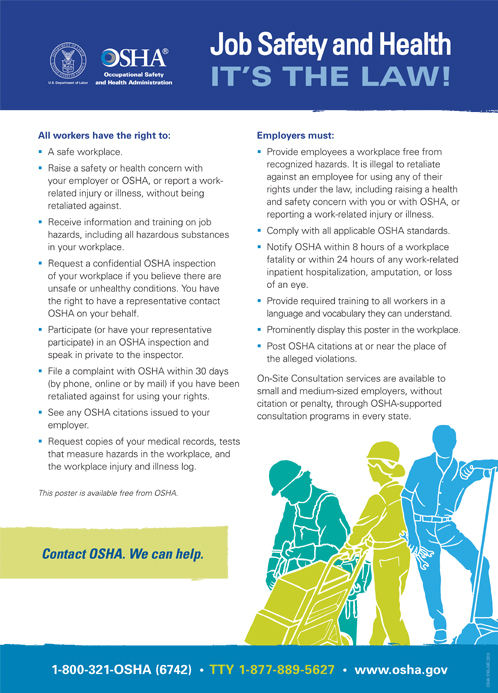 60
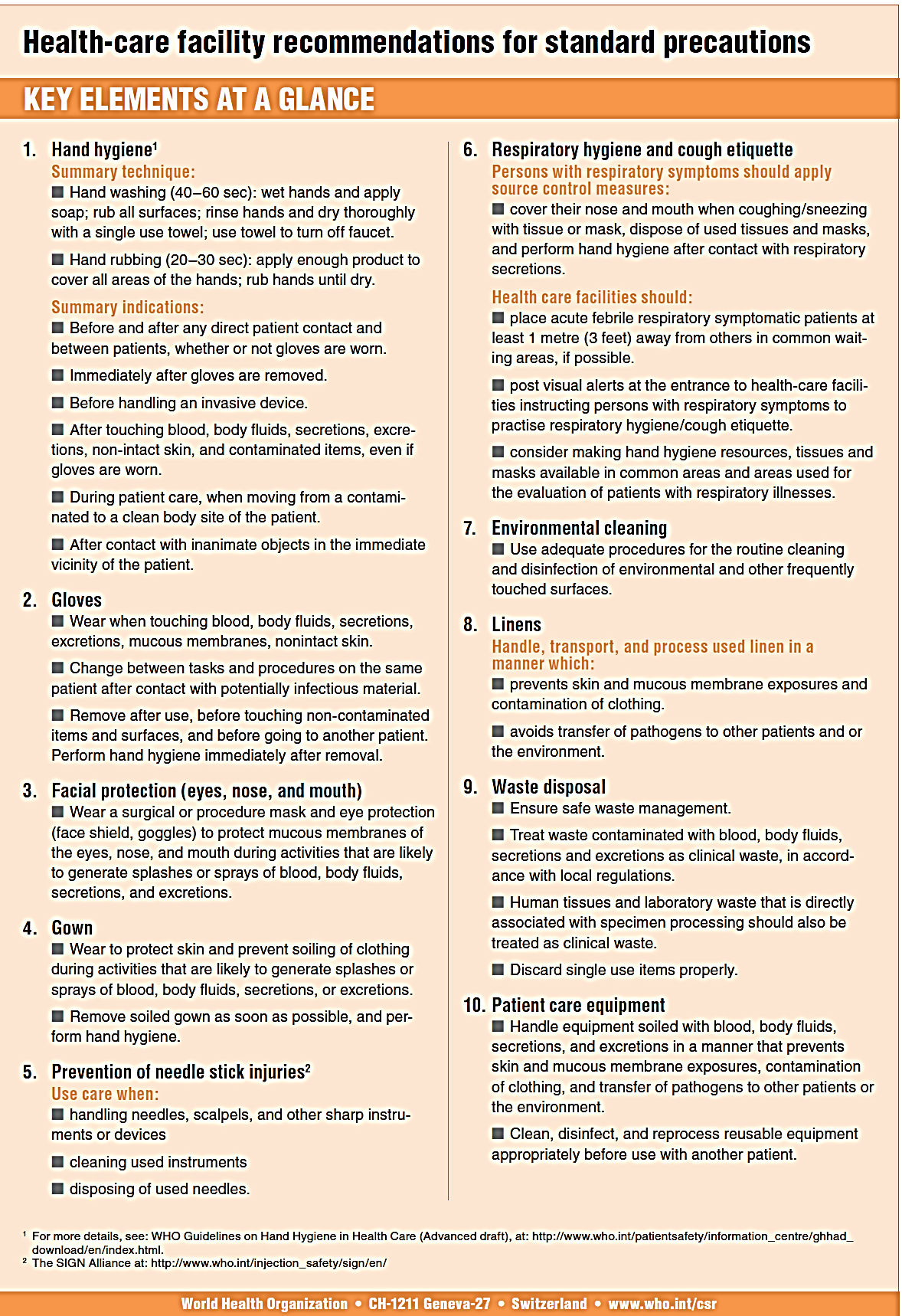 61
62
CONCLUSION
Dental professionals are at greater risk of exposure to numerous Occupational Health Hazards. Sufficient knowledge and adequate information regarding occupational hazards and its prevention will contribute in providing quality care to patients. Hence, there is a need to recognize possible hazards and to implement specific measures to control and reduce these hazards.
63
REFERENCES
K.Park. Park’s textbook of preventive and social medicine 2019: 25th edition, M/s Banarsidas Bhanot publishers : 864-880.
Sandeepa NC, Salha Hossien Ali, Tahani Abdullah Al-Qahtani. Occupational Hazards and preventive practices among Dentists in Saudi Arabia-a cross-sectional survey. ACTA Scientific Dental Sciences 2019;3(1): 145-153.
Chinta Siva Naga Yasaswi, Neerisetty Prasnthi, Bommireddy Vikram Simha, Tieumala Dabburi, Kommineni Harish Chowdary, Yaddanapalli Suresh Chand. Occupational Hazards in Dentistry and Preventing them. Int J Med Rev 2018;5(2): 60-67.
Marin Vodanovic, Ivan Galic, Jeta Kelmendi, Renata Chalas. Occupational Hazards in Contemporary Dentistry. Journal of Medical Sciences 2017;44: 25-41.
64
Kommuri Sahiti Reddy, Dipak Sadhan Paul Majumder, Dolar Doshi, Suhas Kulakarni B, Srikanth Reddy M, Padma Reddy. Occupational Hazards in Dentistry. J Res Adv Dent 2017;6(2): 110-122.
Solanki J, Gupta S. Occupational Hazards among Western Indian private dental practitioners: A questionnaire-based descriptive study. J Indian Assoc Public Health Dent 2017;15: 48-52.
Shiva Kumar GC, Sahana S, Prahant Mishra. Occupational Hazards in the detal office-an overview. International Journal of Contemporary Medicine, Surgery and Radiology 2017;2(1): 29-31.
Reddy V, Bennadi D, Satish G, Kura U. Occupational Hazards in Dentists: A Descriptive Study. Journal of Oral Hygiene and Health 2015;3(5)
65
Abhishek Mehta, Mohit Gupta, Nancy Upadhyaya. Status of Occupational Hazards and their prevention among dental professionals in Chandigarh, India: A comprehensive questionnaire survey. Dent Res J 2013;10(4): 448-451.
Jamshid Ayatollahi, Fatemah Ayatollahi, Ali Mellat Ardekani, Rezvan Bahrololoomi, Jahangir Ayatollahi, Ali Ayatollahi, Mohammad Bagher  Owlia. Occupational Hazards to dental staff. Dent Res J 2012;9(1): 2-7.
SS Chopra, SS Pandey. Occupational Hazards among Dental Surgeons. Medical Journal of Armed Forces India 2007;63(1): 23-25.
66
https://www.who.int/csr/resources/publications/standardprecautions/en/ last accessed on 17-05-2020.
https://www.osha.gov/aboutosha last accessed on 17-05-2020.
https://en.wikipedia.org/wiki/Occupational_Safety_and_Health_Administration last accessed on 17-05-2020.
https://www.osha.gov/pls/publications/publication.athruz?pType=Industry&pID=64 last accessed on 17-05-2020.